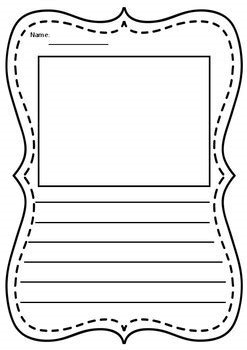 My awe moment (week 38B 6TH July)
Awe moments are special moments throughout
 the day when you see or hear something beautiful 
or amazing. In awe moments, you have an overwhelming
 feeling of wonder or admiration. For example, 
you can experience an awe moment when you see 
a beautiful flower or hear a bird singing. 

In the box opposite think of an awe moment you had 
Today and draw it.


Describe your awe moment here.